2.6 Structures: quotitive and partitive division
Representations | Year 2
Multiplication and Division
How to use this presentation
You can find the teacher guide 2.6 Structures: quotitive and partitive division by following the link below.
2.6 Quotitive and partitive division   Step 1:1
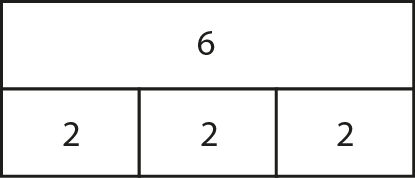 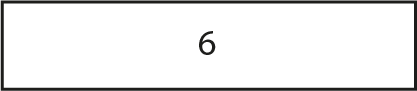 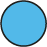 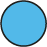 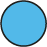 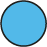 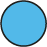 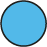 6 = 2 + 2 + 2
6 = 3 × 2
6 = 2 × 3
[Speaker Notes: There are six counters.
There are three groups of two; there are six altogether.
Six is divided into groups of two. There are three groups.
Six is divided into three groups of two.]
2.6 Quotitive and partitive division   Step 1:1
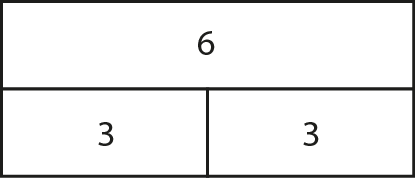 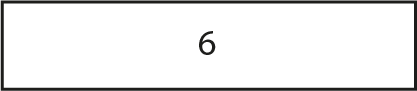 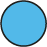 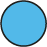 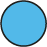 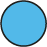 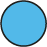 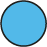 6 = 3 + 3
6 = 2 × 3
6 = 3 × 2
[Speaker Notes: There are two groups of three; there are six altogether.
Six is divided into groups of three. There are two groups.
Six is divided into two groups of three.]
2.6 Quotitive and partitive division   Step 1:1
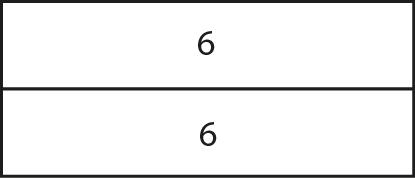 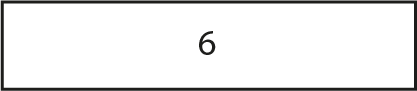 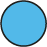 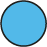 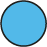 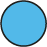 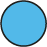 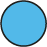 6 = 1 × 6
6 = 6 × 1
[Speaker Notes: There is one group of six; there are six altogether.]
2.6 Quotitive and partitive division   Step 1:1
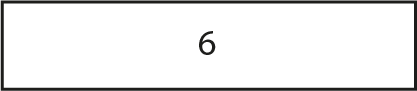 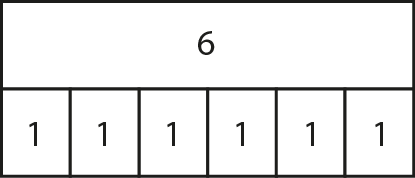 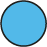 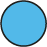 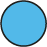 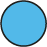 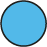 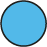 6 = 1 + 1 + 1 + 1 + 1 + 1
6 = 1 × 6
6 = 6 × 1
[Speaker Notes: There are six groups of one; there are six altogether.
Six is divided into groups of one. There are six groups.
Six is divided into six groups of one.]
2.6 Quotitive and partitive division   Step 1:2
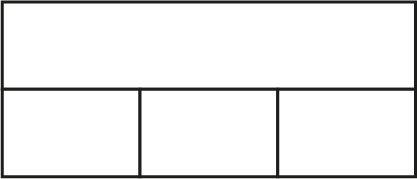 [Speaker Notes: True or false?
This bar model can only be used to represent six divided into three groups of two.]
2.6 Quotitive and partitive division   Step 1:3
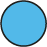 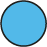 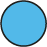 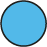 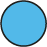 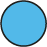 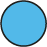 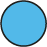 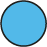 9 = 2 + 2 + 2 + 2 + 1
9 = 4 × 2 + 1
[Speaker Notes: Nine is divided into four groups of two with a remainder of one.]
2.6 Quotitive and partitive division   Step 1:3
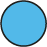 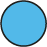 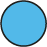 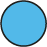 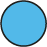 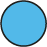 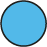 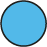 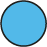 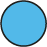 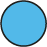 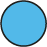 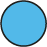 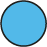 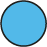 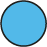 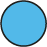 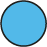 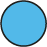 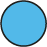 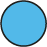 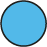 14 = 5 + 5 + 4
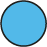 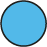 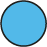 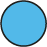 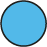 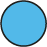 14 = 2 × 5 + 4
[Speaker Notes: Fourteen is divided into two groups of five with a remainder of four.]
2.6 Quotitive and partitive division   Step 1:4
Complete the drawing to match the equation.
13 =
6 × 2
+ 1
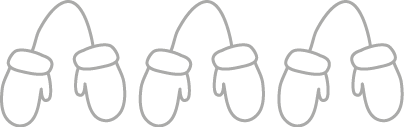 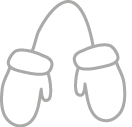 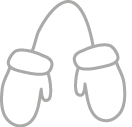 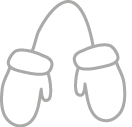 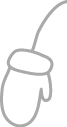 [Speaker Notes: Iniko started drawing some mittens. Complete his drawing to match the equation.]
2.6 Quotitive and partitive division   Step 1:4
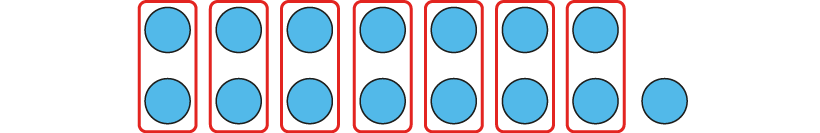 7
2
1
15 =
×
+
2.6 Quotitive and partitive division   Step 1:4
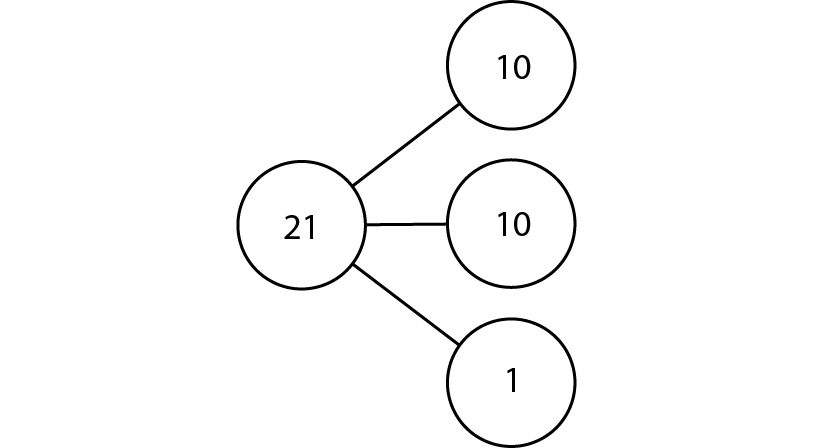 21 = 2 × 10 + 1
2.6 Quotitive and partitive division   Step 1:4
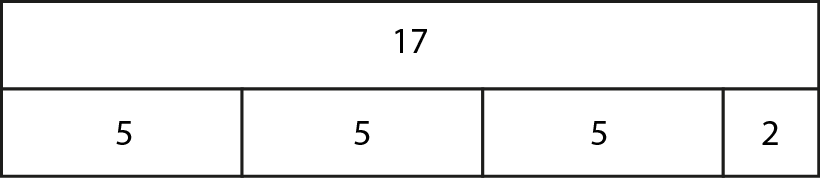 17 = 3 × 5 + 2
2.6 Quotitive and partitive division   Step 1:4
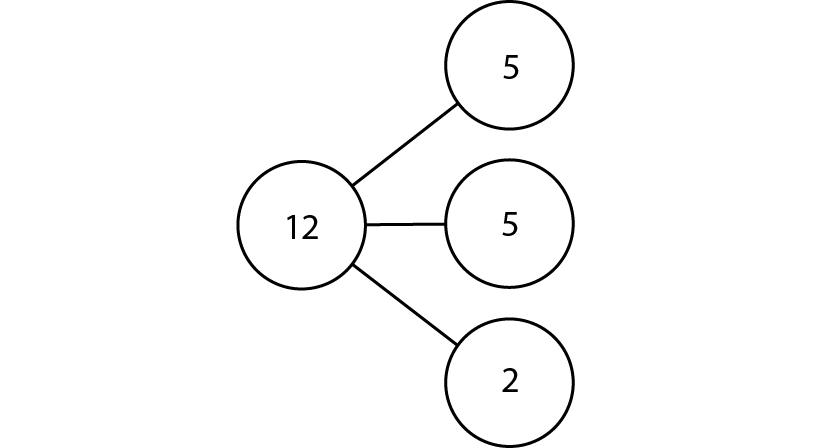 




2.6 Quotitive and partitive division   Step 1:4
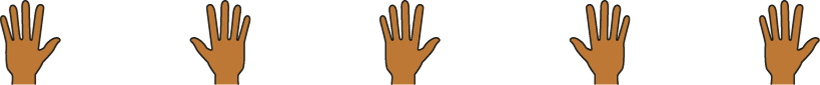 [Speaker Notes: Aisha says this represents five groups of five.
Ben says this represents two groups of ten with a remainder of five.
Felicity says this represents four groups of five, with a remainder of five.
Who is correct? Why?]
2.6 Quotitive and partitive division   Step 2:1
8 socks, how many pairs?
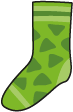 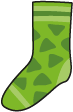 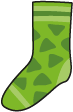 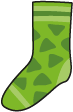 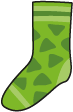 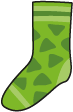 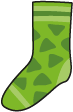 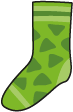 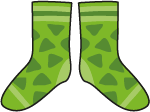 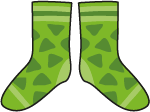 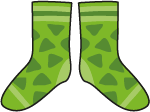 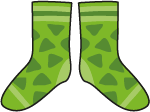 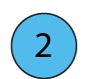 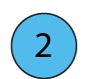 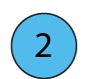 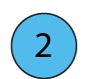 8 is divided into groups of 2. There are 4 groups.
There are 4 groups of 2 in 8.
[Speaker Notes: Quotitive (grouping) structure]
2.6 Quotitive and partitive division   Step 2:2
15 biscuits, 5 in a bag. How many bags?
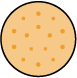 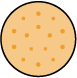 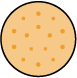 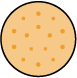 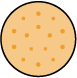 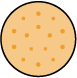 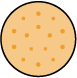 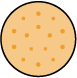 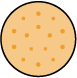 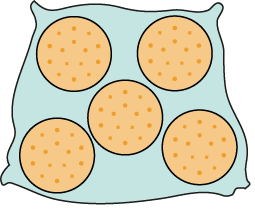 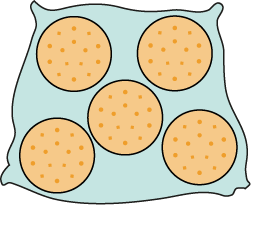 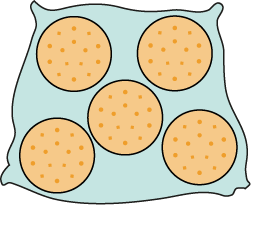 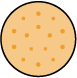 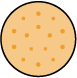 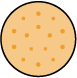 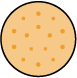 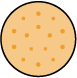 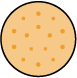 15 is divided into groups of 5.
There are 3 groups.
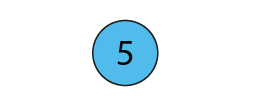 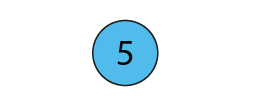 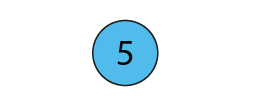 There are 3 groups of 5 in 15.
[Speaker Notes: There are fifteen biscuits. If I put them into bags of five, how many bags will I need?
Quotitive (grouping) structure]
2.6 Quotitive and partitive division   Step 2:2
15 biscuits, 5 in a bag. How many bags?
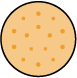 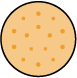 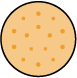 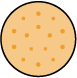 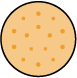 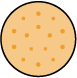 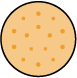 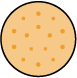 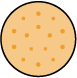 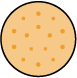 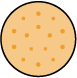 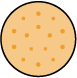 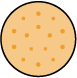 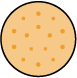 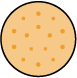 x 5 = 15
[Speaker Notes: Quotitive (grouping) structure]
2.6 Quotitive and partitive division   Step 2:3
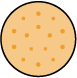 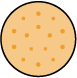 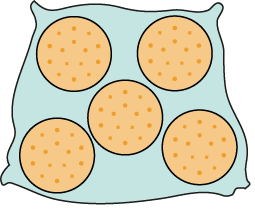 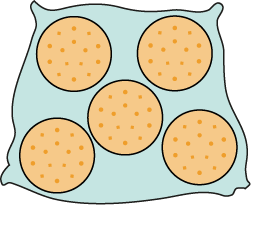 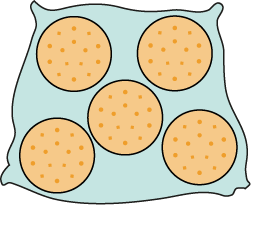 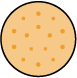 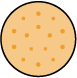 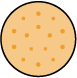 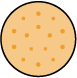 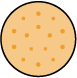 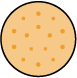 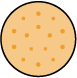 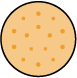 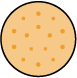 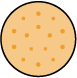 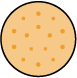 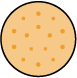 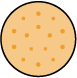 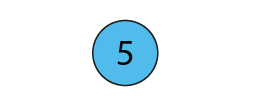 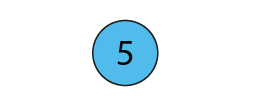 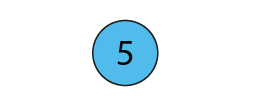 15 ÷ 5
[Speaker Notes: We can represent this as fifteen divided into groups of five.
Quotitive (grouping) structure]
2.6 Quotitive and partitive division   Step 2:4
14 seeds, 2 in each pot. How many pots?
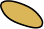 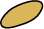 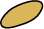 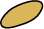 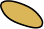 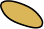 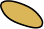 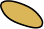 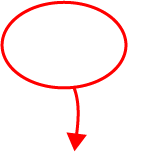 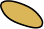 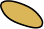 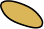 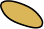 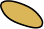 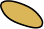 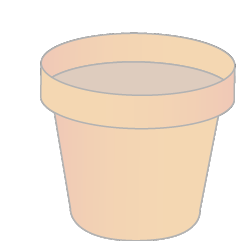 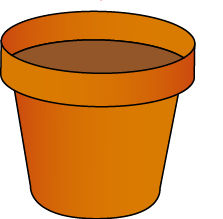 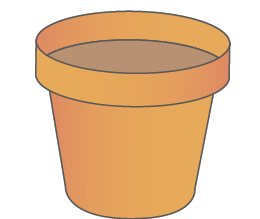 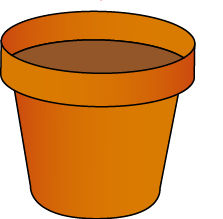 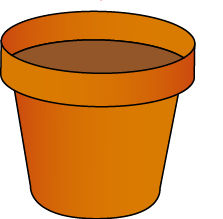 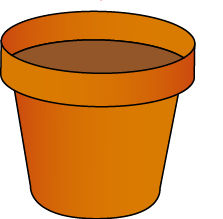 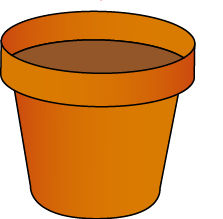 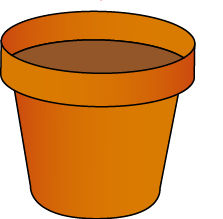 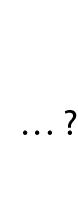 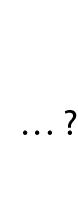 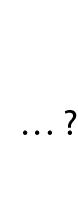 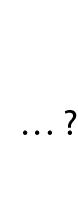 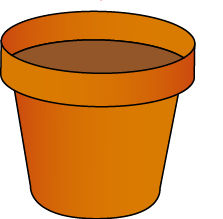 14 divided into groups of 2.
14 ÷ 2
[Speaker Notes: There are fourteen seeds. Two seeds are planted in each pot. 
How many pots are needed?Quotitive (grouping) structure]
2.6 Quotitive and partitive division   Step 2:4
40 eggs, 10 in a box. How many boxes?
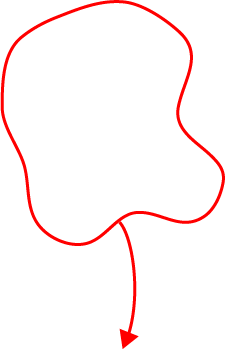 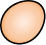 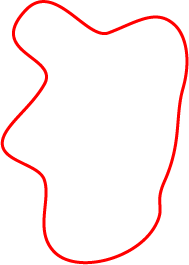 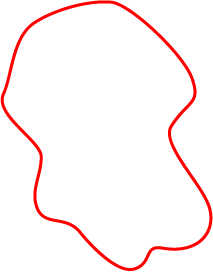 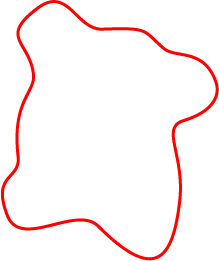 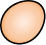 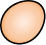 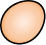 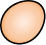 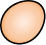 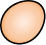 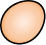 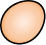 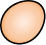 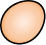 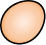 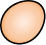 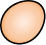 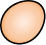 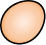 40 divided into groups of 10.
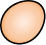 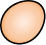 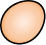 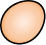 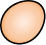 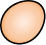 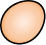 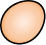 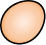 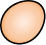 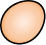 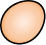 40 ÷ 10
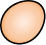 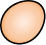 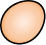 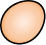 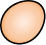 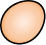 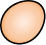 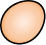 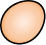 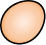 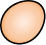 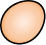 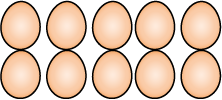 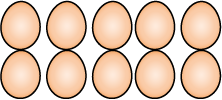 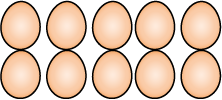 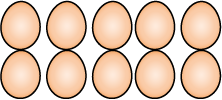 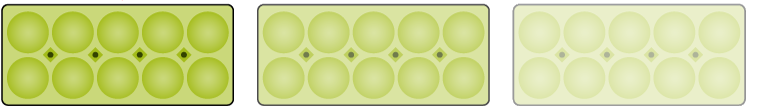 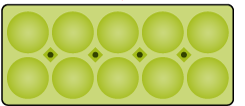 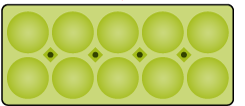 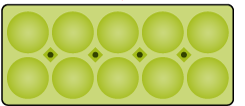 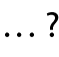 [Speaker Notes: A farmer has forty eggs. She can fit ten eggs in a box. 
How many boxes does she need?
Quotitive (grouping) structure]
2.6 Quotitive and partitive division   Step 2:5
16 children, how many pairs?
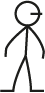 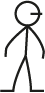 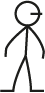 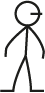 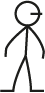 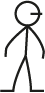 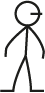 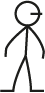 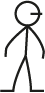 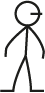 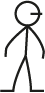 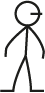 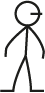 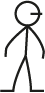 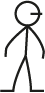 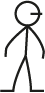 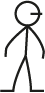 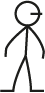 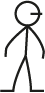 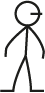 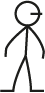 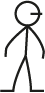 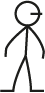 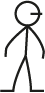 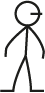 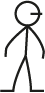 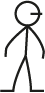 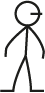 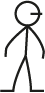 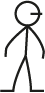 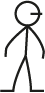 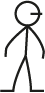 We can represent this as 16 divided into groups of          .
2
16 ÷ 2
[Speaker Notes: There are sixteen children. The children get into pairs. 
How many pairs will there be?
Quotitive (grouping) structure]
2.6 Quotitive and partitive division   Step 2:6
15 biscuits in bags of 5. How many bags?
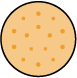 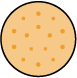 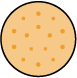 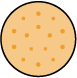 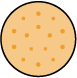 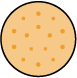 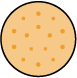 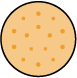 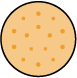 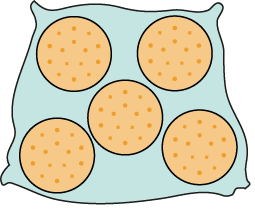 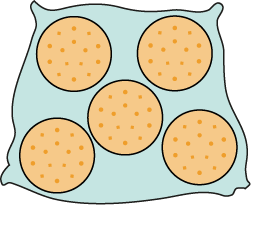 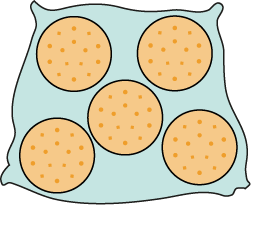 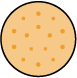 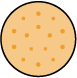 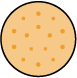 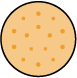 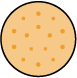 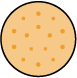 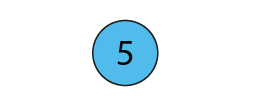 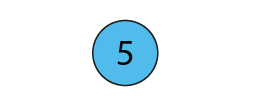 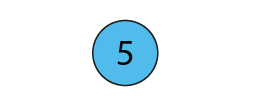 2 bags of 5 is 10.
3 bags of 5 is 15.
1 bag of 5 is 5.
= 3
15 ÷ 5
15 is divided into groups of 5. There are 3 groups.
15 divided into groups of 5 is equal to 3.
[Speaker Notes: There are fifteen biscuits. 
If I put them into bags of five, how many bags will I need?
Quotitive (grouping) structure]
2.6 Quotitive and partitive division   Step 2:7
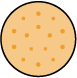 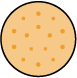 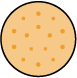 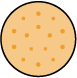 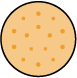 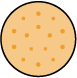 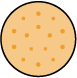 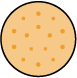 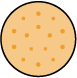 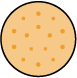 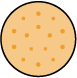 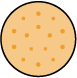 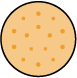 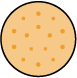 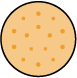 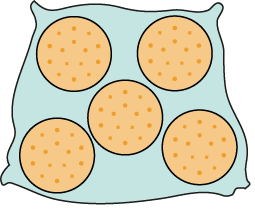 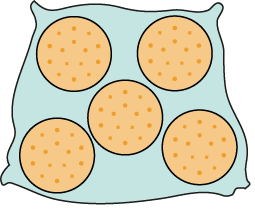 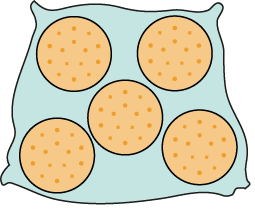 3 fives
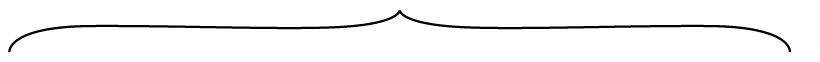 + 5
+ 5
+ 5
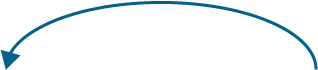 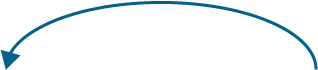 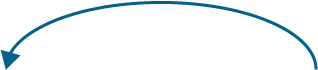 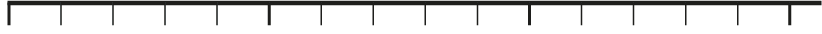 0
5
10
15
5 + 5 + 5 = 15
15 ÷ 5 = 3
15 divided into groups of 5 is equal to 3.
[Speaker Notes: Quotitive (grouping) structure]
2.6 Quotitive and partitive division   Step 2:7
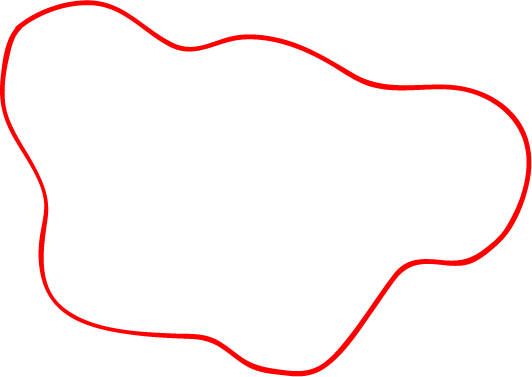 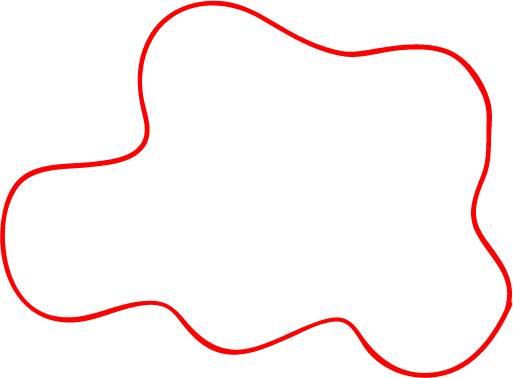 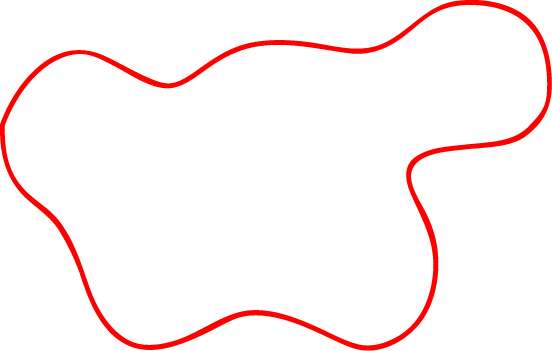 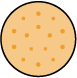 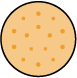 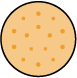 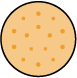 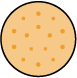 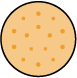 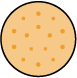 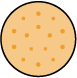 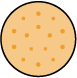 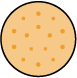 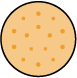 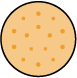 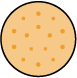 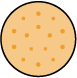 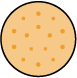 3 fives
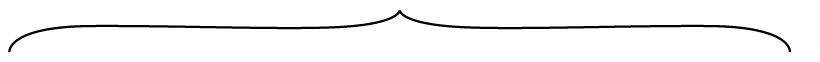 – 5
– 5
– 5
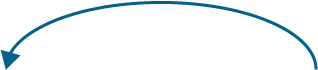 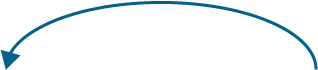 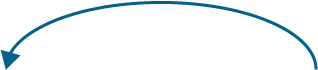 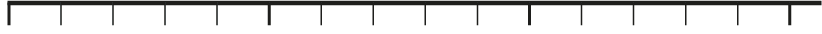 0
5
10
15
15 – 5 – 5 – 5 = 0
15 ÷ 5 = 3
15 divided into groups of 5 is equal to 3.
[Speaker Notes: Quotitive (grouping) structure]
2.6 Quotitive and partitive division   Step 2:8
8 balloons, 2 to each child. How many get balloons?
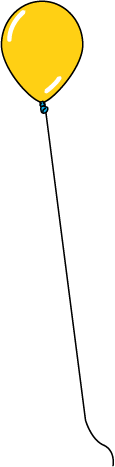 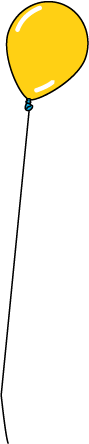 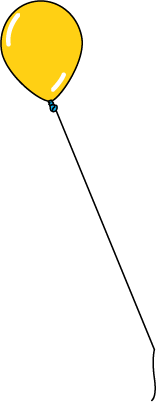 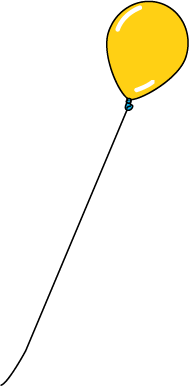 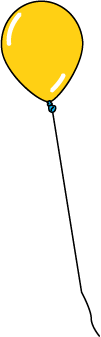 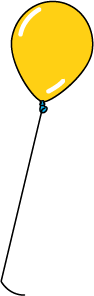 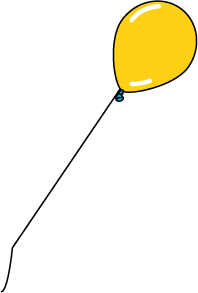 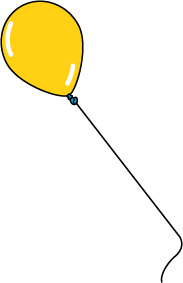 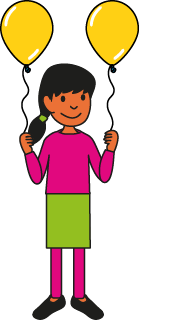 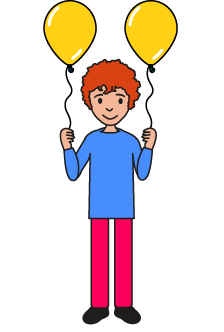 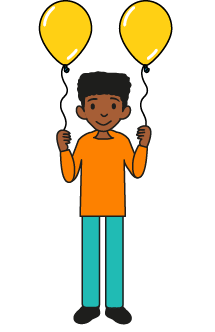 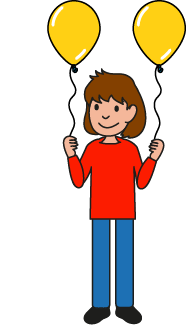 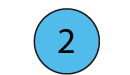 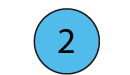 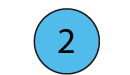 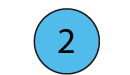 3 twos are 6.
2 twos are 4.
4 twos are 8.
1 two is 2.
[Speaker Notes: I have eight balloons. I give two balloons to each child. 
How many children get balloons?
Quotitive (grouping) structure]
2.6 Quotitive and partitive division   Step 2:8
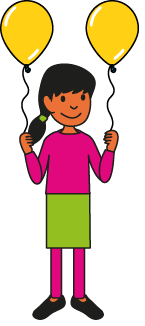 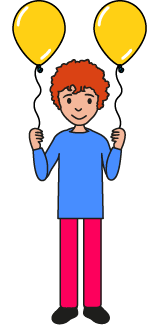 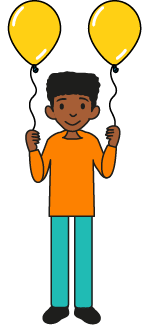 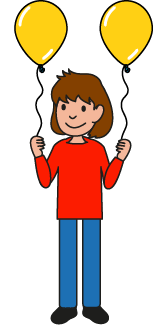 2 + 2 + 2 + 2 = 8
4 twos
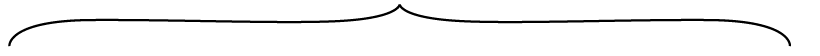 + 2
+ 2
+ 2
+ 2
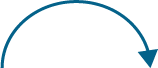 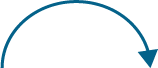 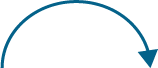 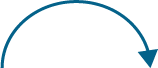 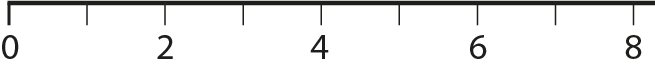 [Speaker Notes: Quotitive (grouping) structure]
2.6 Quotitive and partitive division   Step 2:8
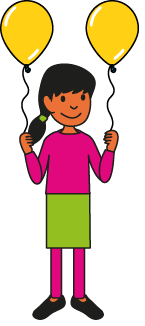 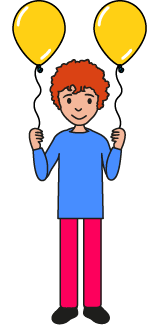 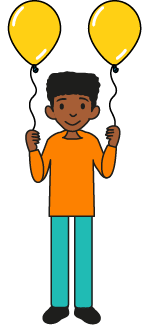 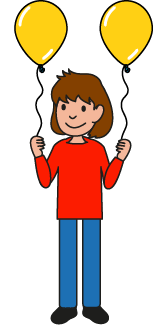 8 – 2 – 2 – 2 – 2 = 0
4 twos
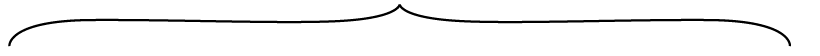 – 2
– 2
– 2
– 2
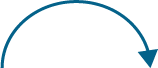 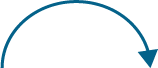 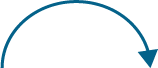 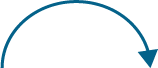 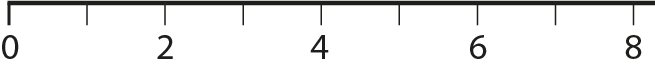 [Speaker Notes: Quotitive (grouping) structure]
2.6 Quotitive and partitive division   Step 2:8
4 twos
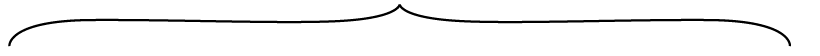 + 2
+ 2
+ 2
+ 2
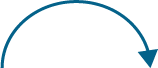 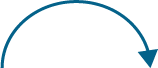 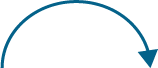 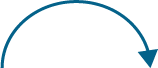 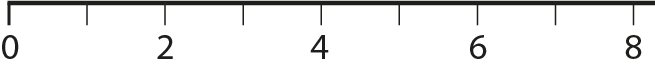 – 2
– 2
– 2
– 2
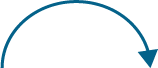 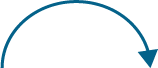 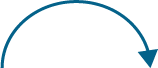 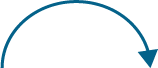 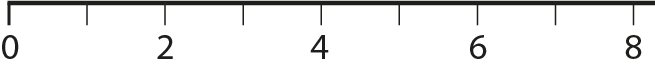 8 is divided into groups of 2. There are 4 groups.
8 ÷ 2 = 4
8 divided into groups of 2 is equal to 4.
So, 4 children get balloons.
[Speaker Notes: Quotitive (grouping) structure]
2.6 Quotitive and partitive division   Step 2:9
30 cm ribbon. How many 5 cm lengths can be made?
= 6
30 ÷ 5
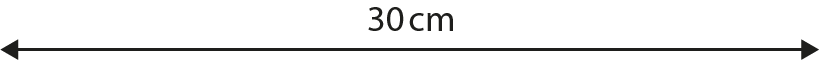 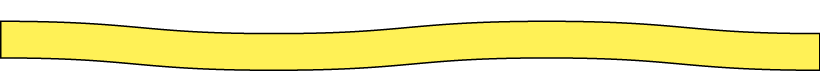 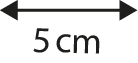 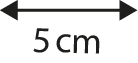 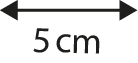 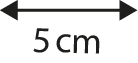 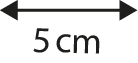 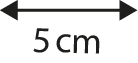 6 fives
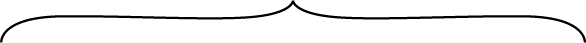 + 5
+ 5
+ 5
+ 5
+ 5
+ 5
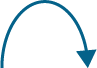 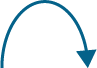 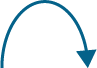 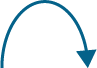 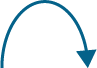 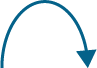 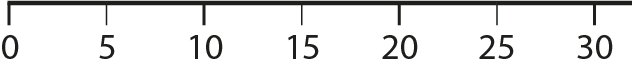 5 + 5 + 5 + 5 + 5 + 5 = 30
[Speaker Notes: A dressmaker has a ribbon that is thirty centimetres long. She needs five-centimetre lengths. How many five-centimetre lengths can she make?
Quotitive (grouping) structure]
2.6 Quotitive and partitive division   Step 2:9
30 cm ribbon. How many 5 cm lengths can be made?
= 6
30 ÷ 5
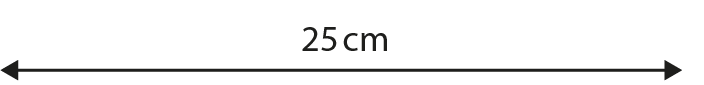 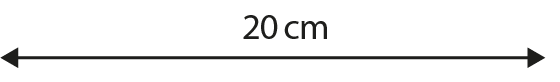 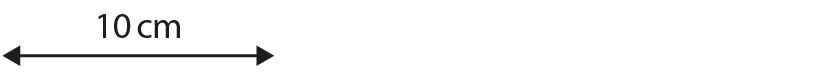 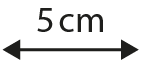 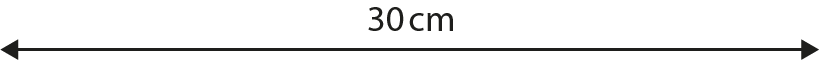 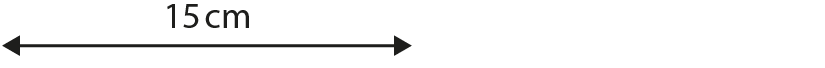 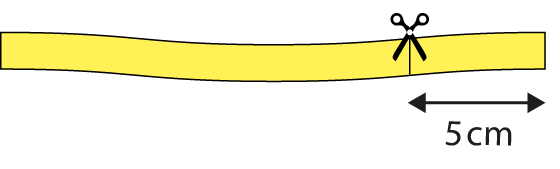 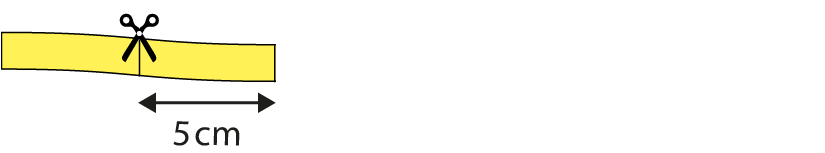 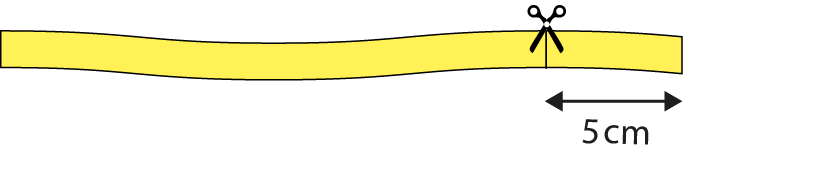 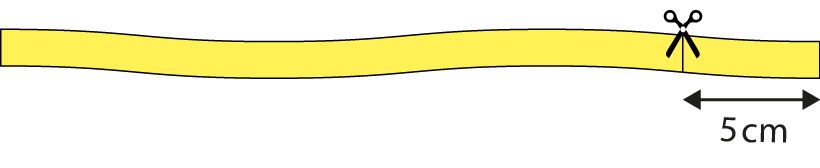 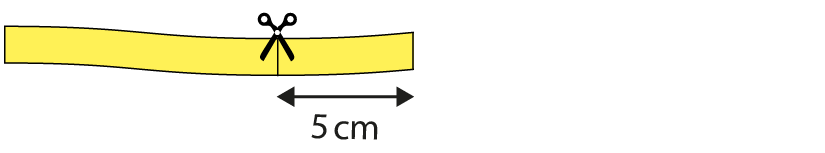 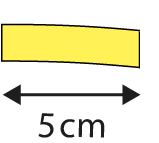 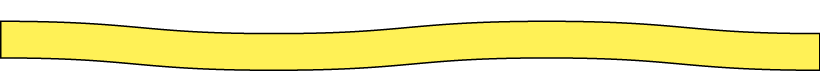 6 fives
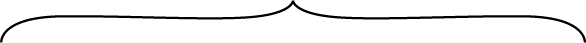 – 5
– 5
– 5
– 5
– 5
– 5
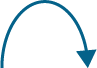 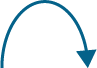 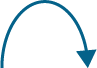 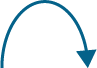 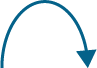 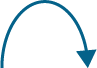 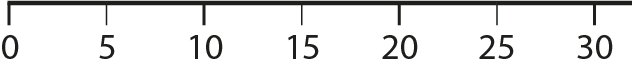 30 – 5 – 5 – 5 – 5 – 5 – 5 = 0
[Speaker Notes: A dressmaker has a ribbon that is thirty centimetres long. She needs five-centimetre lengths. How many five-centimetre lengths can she make?
Quotitive (grouping) structure]
2.6 Quotitive and partitive division   Step 2:9
2.6 Quotitive and partitive division   Step 2:11
10 loaves, 5 in each bag. How many bags?
= 2
10 ÷ 5
10 divided into groups of 5 is equal to 2.
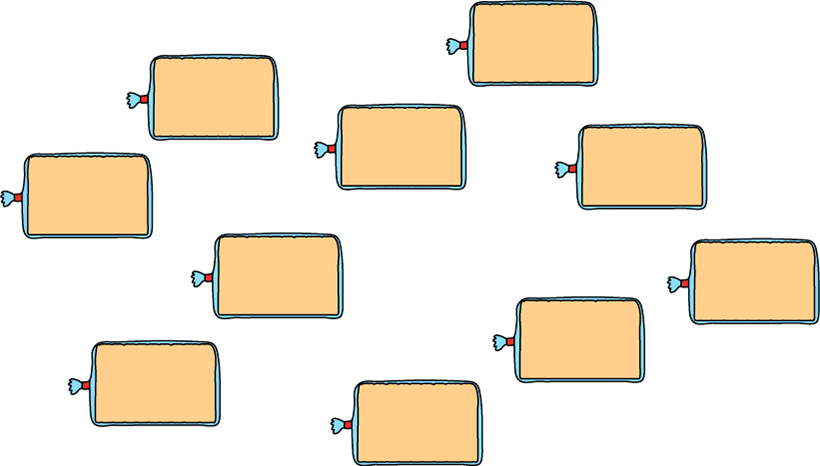 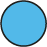 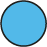 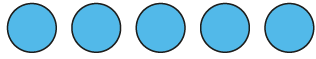 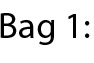 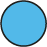 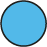 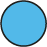 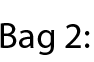 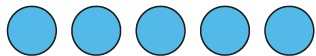 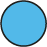 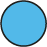 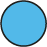 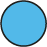 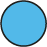 [Speaker Notes: I go into a bakery to buy ten loaves of bread. 
I can fit five loaves of bread into each bag. How many bags will I need?
Quotitive (grouping) structure]
2.6 Quotitive and partitive division   Step 2:11
10 loaves, 2 in each bag. How many bags?
= 5
10 ÷ 2
10 divided into groups of 2 is equal to 5.
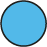 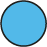 Bags:
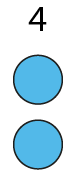 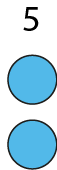 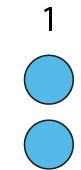 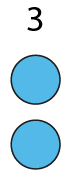 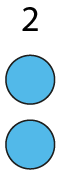 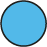 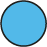 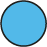 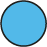 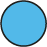 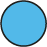 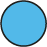 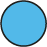 [Speaker Notes: I go into a bakery to buy ten loaves of bread. 
I can fit two loaves of bread into each bag. How many bags will I need?
Quotitive (grouping) structure]
2.6 Quotitive and partitive division   Step 2:12
5 minutes to type 1 page. How many pages in
25
40
50
10
minutes?
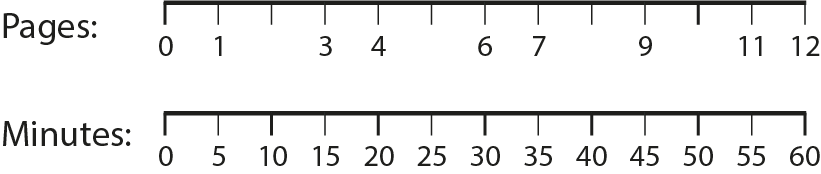 2
5
8
10
[Speaker Notes: Quotitive (grouping) structure]
2.6 Quotitive and partitive division   Step 3:1
20 conkers, shared equally among 5 children. How many each?
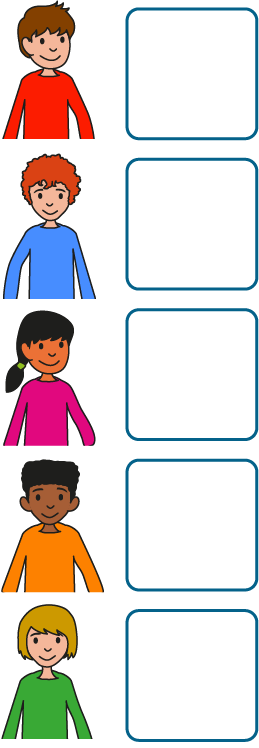 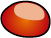 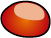 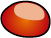 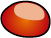 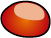 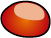 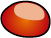 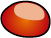 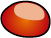 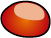 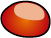 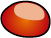 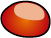 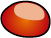 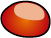 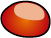 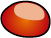 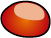 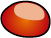 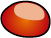 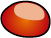 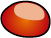 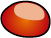 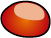 Each child gets 4 conkers.
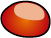 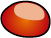 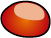 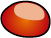 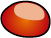 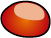 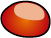 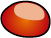 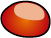 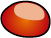 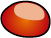 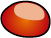 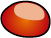 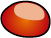 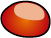 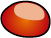 [Speaker Notes: I have twenty conkers and I share them equally among five children.How many conkers does each child get ?
Partitive (sharing) structure]
2.6 Quotitive and partitive division   Step 3:2
24 bean bags, shared equally between 2 teams. How many for each team?
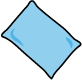 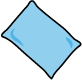 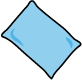 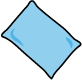 We can represent this as 24 divided between 2.
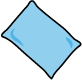 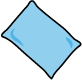 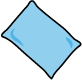 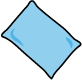 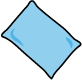 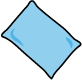 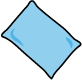 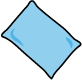 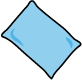 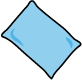 = 12
24 ÷ 2
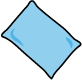 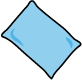 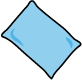 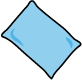 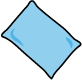 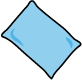 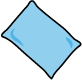 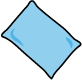 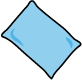 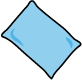 24 divided between 2 is equal to 12 each.
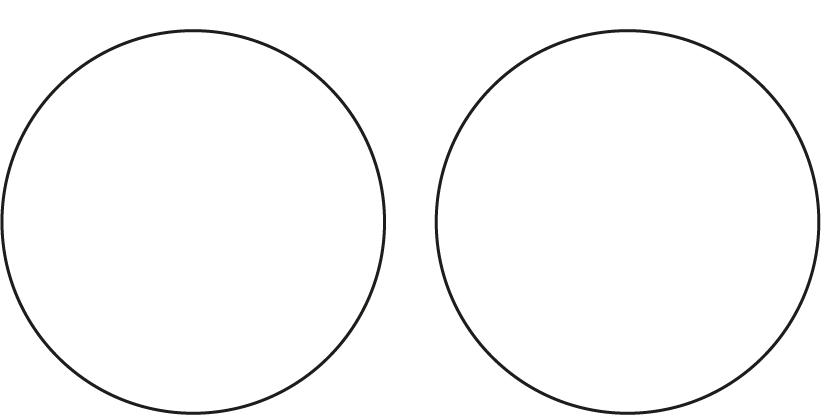 Team A
Team B
[Speaker Notes: There are twenty-four bean bags. If they are shared equally between 
two teams, how many bean bags does each team get?
Partitive (sharing) structure]
2.6 Quotitive and partitive division   Step 3:3
5 balloons shared equally among 5 children. How many each?
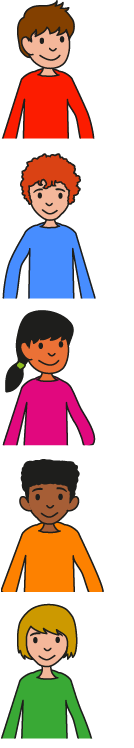 = 1
5 ÷ 5
1 five is 1 each.
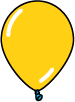 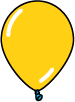 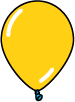 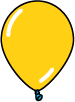 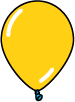 [Speaker Notes: There are five balloons. If they are shared equally among 
five children, how many balloons does each child get?
Partitive (sharing) structure]
2.6 Quotitive and partitive division   Step 3:3
10 balloons shared equally among 5 children. How many each?
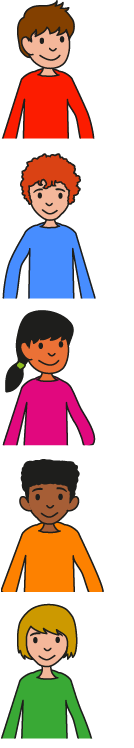 = 2
10 ÷ 5
2 fives is 2 each.
1 five is 1 each.
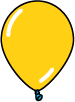 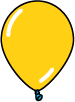 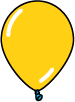 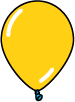 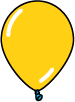 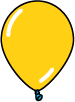 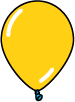 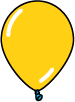 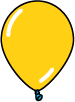 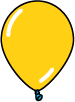 [Speaker Notes: There are ten balloons. If they are shared equally among
five children, how many balloons does each child get?
Partitive (sharing) structure]
2.6 Quotitive and partitive division   Step 3:4
10 children, 30 meatballs. How many each?
= 3
30 ÷ 10
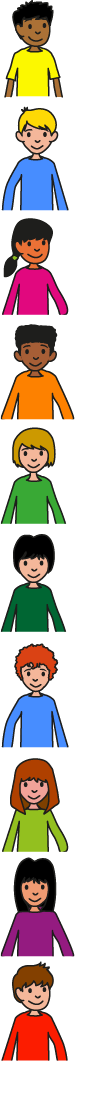 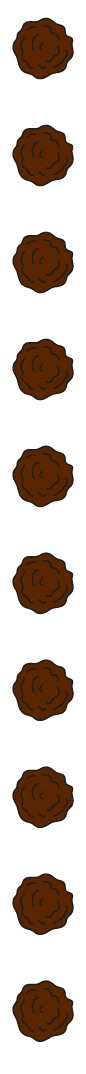 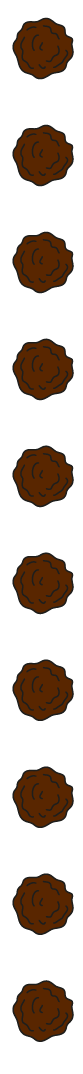 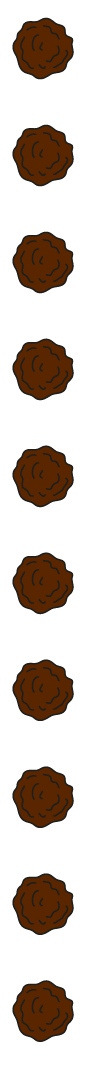 1 ten is 1 each.
2 tens is 2 each.
3 tens is 3 each.
[Speaker Notes: There are ten children waiting for their lunch. 
If there are thirty meatballs, how many does each child get?
Partitive (sharing) structure]
2.6 Quotitive and partitive division   Step 3:5
20 conkers shared equally among 5 children. How many each?
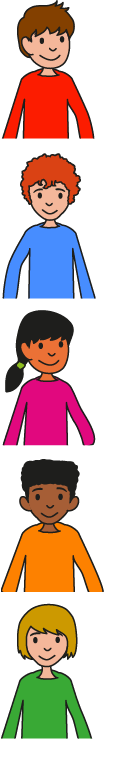 = 4
20 ÷ 5
1 five is 1 each.
2 fives is 2 each.
3 fives is 3 each.
4 fives is 4 each.
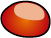 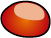 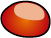 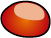 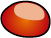 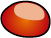 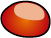 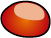 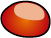 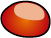 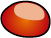 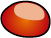 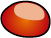 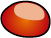 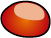 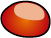 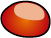 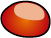 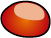 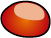 [Speaker Notes: I have twenty conkers and I share them equally among five children. 
How many conkers does each child get?
Partitive (sharing) structure]
2.6 Quotitive and partitive division   Step 3:6
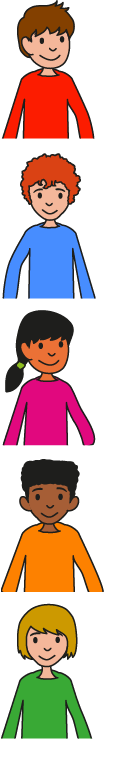 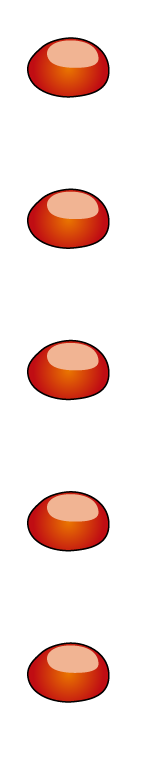 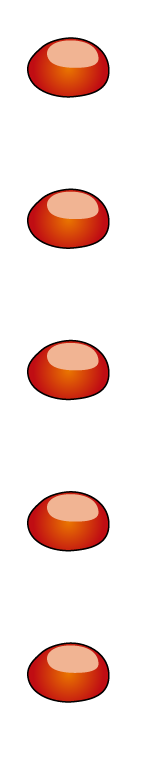 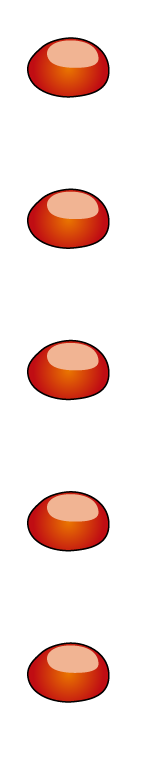 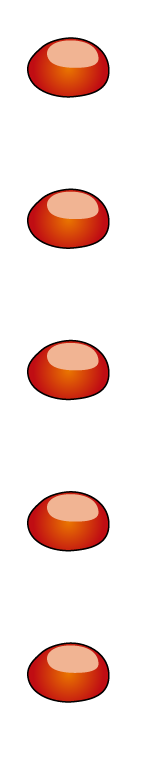 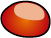 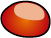 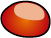 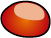 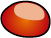 20 ÷ 5 = 4
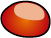 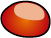 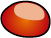 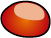 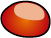 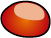 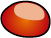 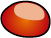 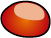 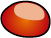 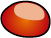 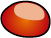 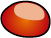 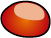 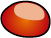 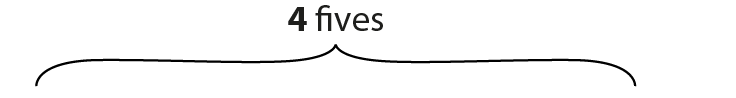 + 5
+ 5
+ 5
+ 5
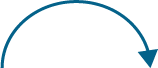 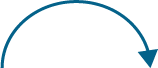 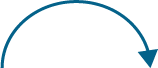 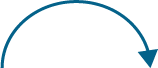 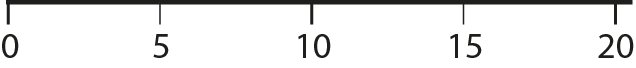 [Speaker Notes: Partitive (sharing) structure]
2.6 Quotitive and partitive division   Step 3:6
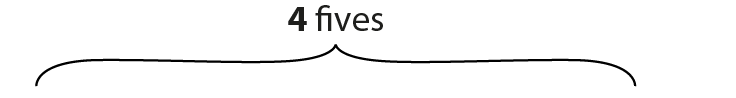 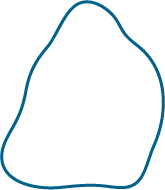 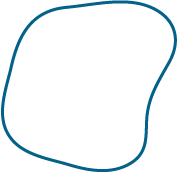 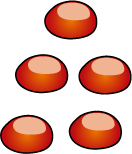 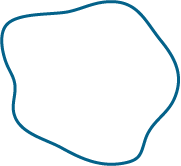 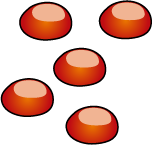 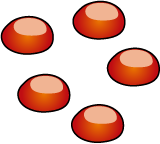 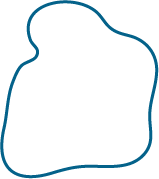 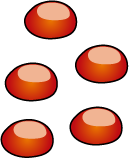 – 5
– 5
– 5
– 5
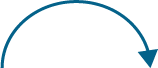 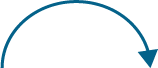 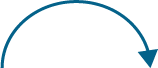 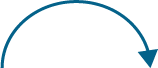 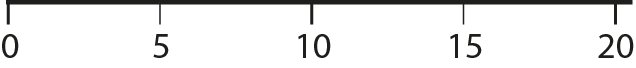 20 ÷ 5 = 4
[Speaker Notes: Partitive (sharing) structure]
2.6 Quotitive and partitive division   Step 3:8
10 loaves, shared equally among 5 bags. How many in each bag?
= 2
10 ÷ 5
10 divided among 5 is equal to 2 each.
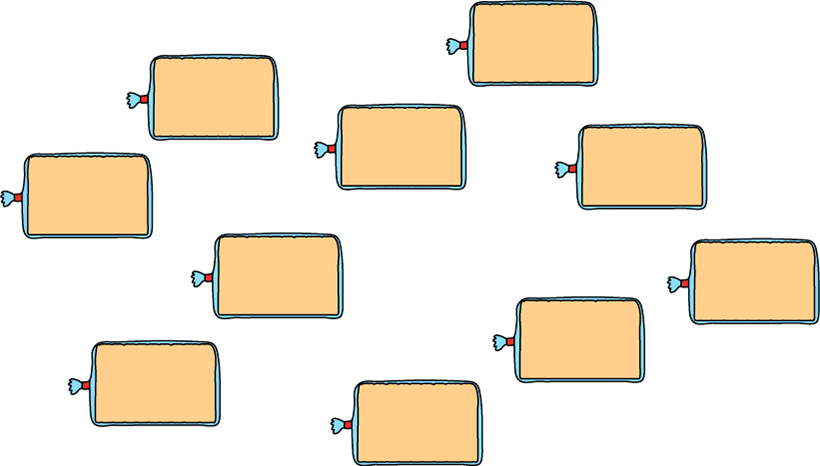 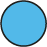 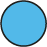 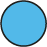 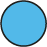 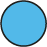 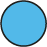 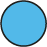 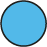 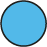 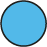 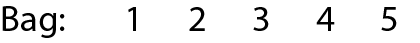 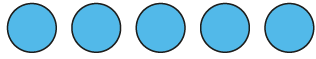 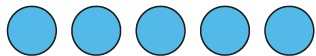 [Speaker Notes: I go into a bakery to buy ten loaves of bread. I have five shopping bags.If I share the loaves of bread equally among the bags, how many will there be in each bag?
Partitive (sharing) structure]
2.6 Quotitive and partitive division   Step 3:8
10 loaves, shared equally between 2 bags. How many in each bag?
= 5
10 ÷ 2
10 divided between 2 is equal to 5 each.
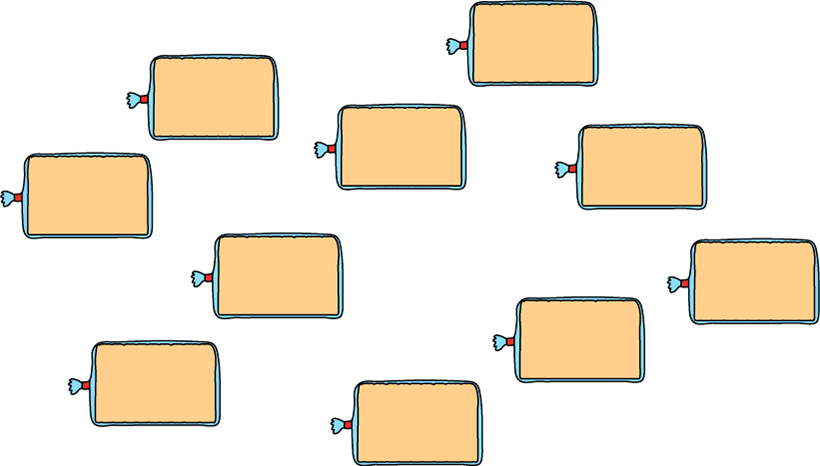 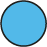 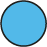 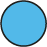 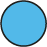 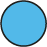 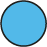 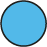 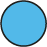 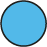 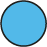 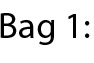 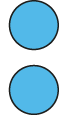 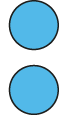 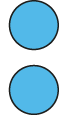 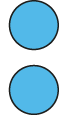 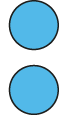 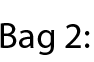 [Speaker Notes: I go into a bakery to buy ten loaves of bread. I have two shopping bags.If I share the loaves of bread equally between the bags, how many in each bag?
Partitive (sharing) structure]
2.6 Quotitive and partitive division   Step 3:9
pencils, how many in each pot?
Pencils are shared into 10 pots.
100
20
50
80
Number of pencilsin each pot:
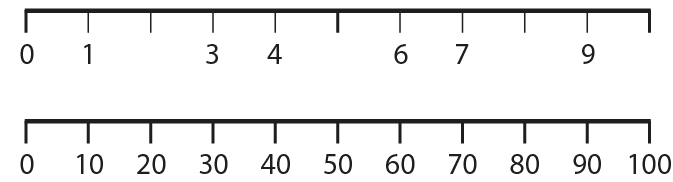 2
5
8
10
Total number of pencils:
[Speaker Notes: Partitive (sharing) structure]
2.6 Quotitive and partitive division   Step 3:9
2 packs of bones, 5 bones in each pack. How many bones for each dog?
2 each
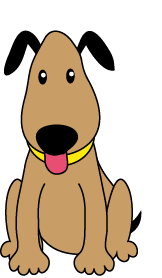 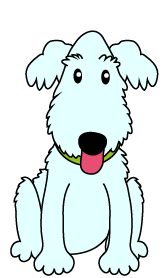 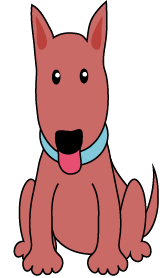 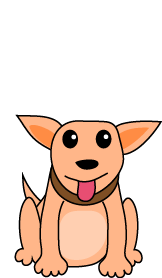 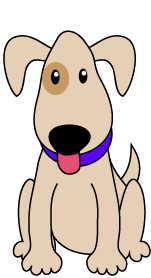 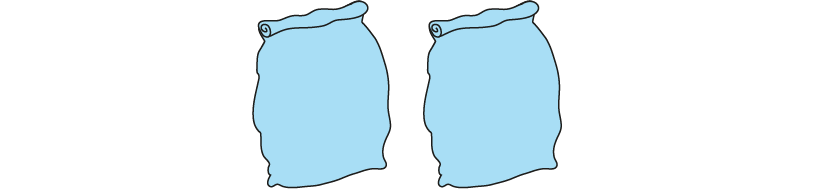 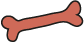 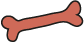 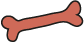 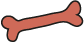 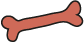 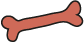 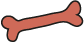 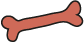 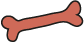 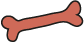 [Speaker Notes: There are five dogs and some packs of bones. Each pack contains five bones.
How many bones does each dog get if there are two packs of bones?
Partitive (sharing) structure]
2.6 Quotitive and partitive division   Step 3:9
5 packs of bones, 5 bones in each pack. How many bones for each dog?
5 each
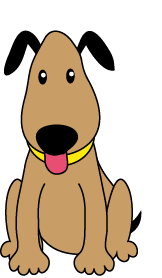 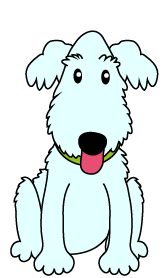 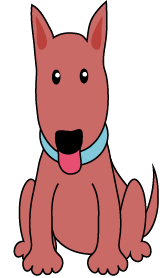 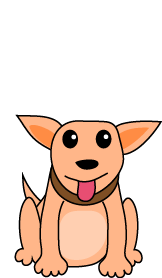 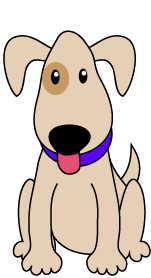 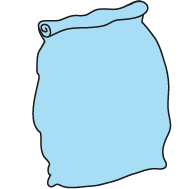 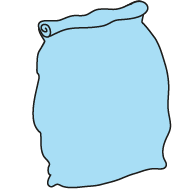 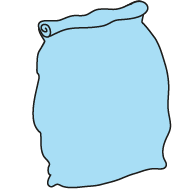 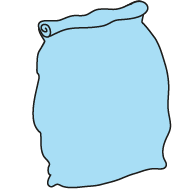 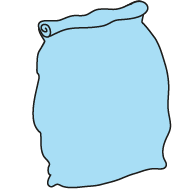 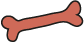 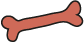 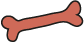 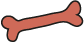 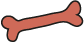 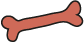 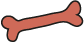 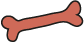 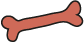 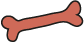 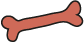 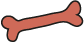 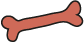 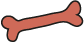 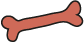 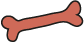 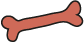 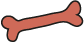 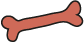 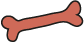 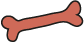 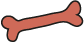 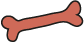 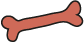 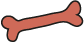 [Speaker Notes: How many bones does each dog get if there are five packs of bones?
Partitive (sharing) structure]
2.6 Quotitive and partitive division   Step 3:9
If the apples are shared equally, each horse gets 5. True or false?
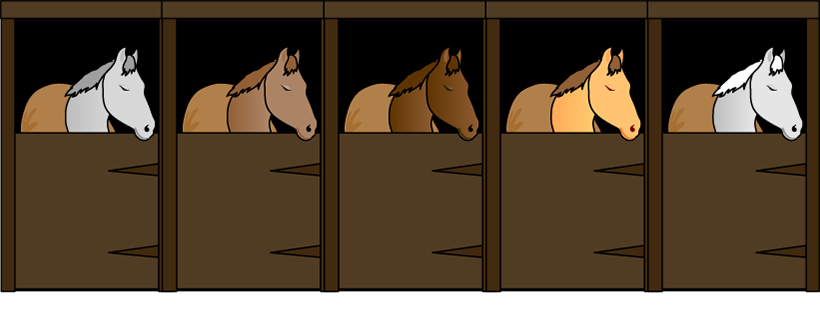 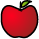 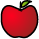 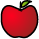 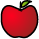 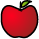 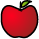 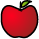 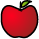 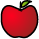 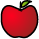 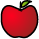 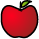 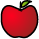 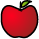 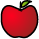 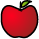 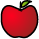 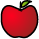 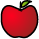 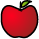 False
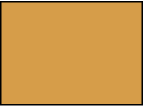 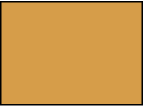 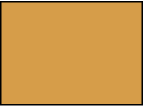 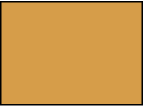 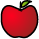 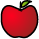 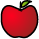 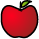 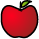 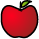 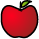 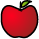 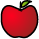 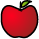 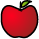 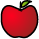 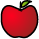 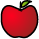 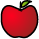 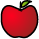 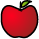 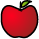 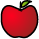 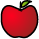 [Speaker Notes: The apples are shared equally between the horses. Ulyana says each horse gets five apples. Is she correct? 
Partitive (sharing) structure]
2.6 Quotitive and partitive division   Step 3:10
A. 40 eggs in boxes of 10. How many boxes?
C. 10 children share 30 pens. How many pens each?
B. 30 biscuits shared among 5 bags. How many in each bag?
D. 40 flowers in bunches of 5. How many bunches?
[Speaker Notes: A and D: quotitive (grouping) structure
B and C: partitive (sharing) structure]
2.6 Quotitive and partitive division   Step 3:10
Match each equation with the correct answer.
50 eggs are grouped into boxes of 10.
50 eggs are grouped into boxes of 10.
10 boxes are needed
10
10 boxes are needed
10
50 ÷ 10 =
50 ÷ 10 =
5
5
50 eggs are shared among 10 boxes.
50 eggs are shared among 10 boxes.
5 boxes are needed
5
5 boxes are needed
5
50 ÷ 10 =
5
50 ÷ 10 =
5
50 eggs are shared between 5 boxes.
50 eggs are shared between 5 boxes.
5
5
eggs go into  each box
eggs go into each box
50 ÷ 5 =
50 ÷ 5 =
10
10
50 eggs are grouped into boxes of 5.
50 eggs are grouped into boxes of 5.
10 eggs go into each box
10  eggs go into each box
10
10
50 ÷ 5 =
10
10
50 ÷ 5 =
[Speaker Notes: Top left and bottom left examples: quotitive (grouping) structure
Middle left examples: partitive (sharing) structure]
2.6 Quotitive and partitive division   Step 3:10
6 stickers shared between 2 children. How many each?
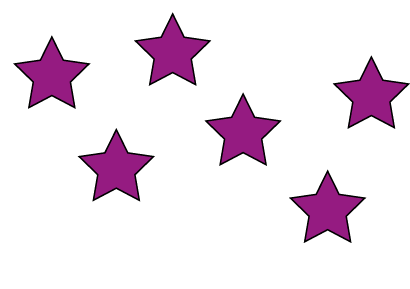 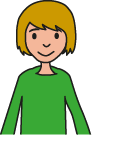 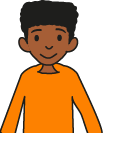 Jacinta writes:
Toby writes:
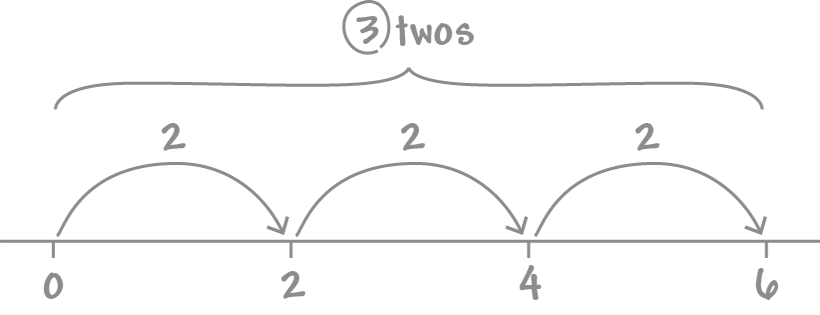 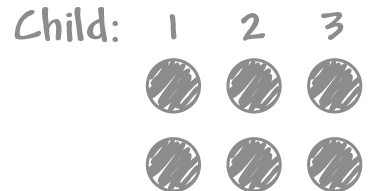 

They get 3 each.
They get 2 each.
Who is correct? Why?
[Speaker Notes: Six stickers are shared between two children. 
How many stickers does each child get?
Partitive (sharing) structure]
2.6 Quotitive and partitive division   Step 4:1
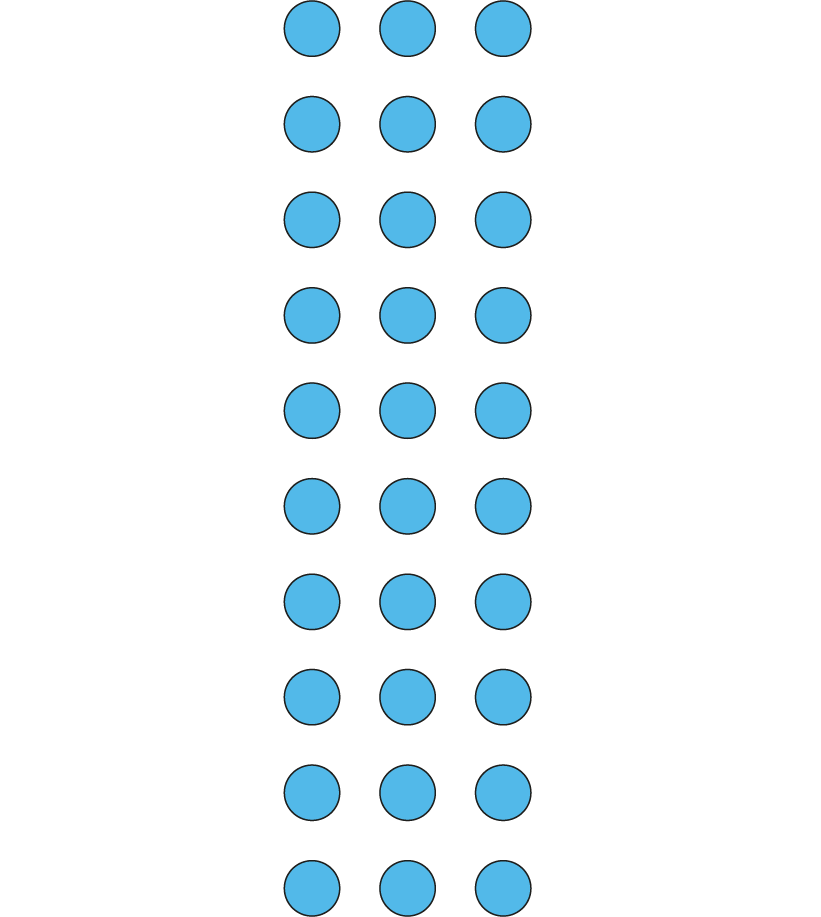 3 × 10 = 30
10 × 3 = 30
30 ÷ 10 = 3
2.6 Quotitive and partitive division   Step 4:2
A carriage holds 10 people. How many carriages for 30 people?
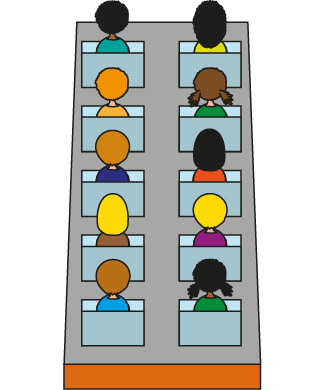 3
30 ÷ 10 =
There are 3 groups of10 in 30, so 30 divided into groups of 10 is 3.
3 × 10 = 30
so 30 ÷ 10 = 3
[Speaker Notes: A carriage on a fairground ride holds ten people.
If there are thirty people, how many carriages are needed?Quotitive (grouping) structure]
2.6 Quotitive and partitive division   Step 4:4
40 cm
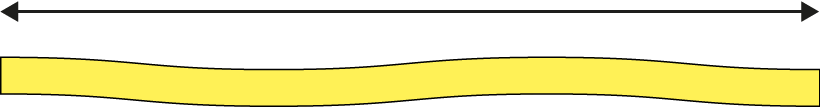 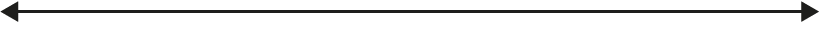 40 cm lengths of ribbon. Divide each into 10 equal pieces. Dana and Hari both try.
[Speaker Notes: A dressmaker has some forty-centimetre lengths of ribbon. She wants to divide each of them into ten equal pieces. Dana and Hari both try to cut the ribbon into ten equal pieces.Partitive (sharing) structure]
2.6 Quotitive and partitive division   Step 4:4
Dana’s method
40 cm
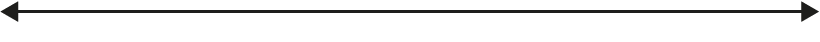 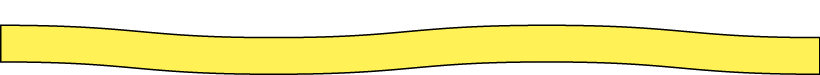 Dana counts in 10s.
She cuts off 10 cm at a time from a 40 cm piece of ribbon.
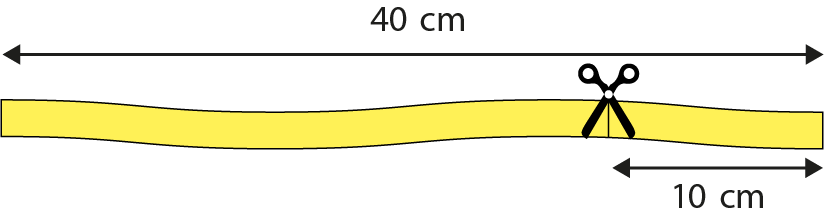 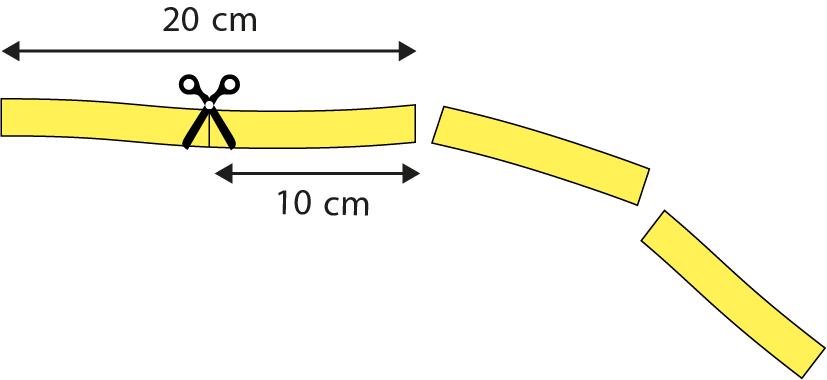 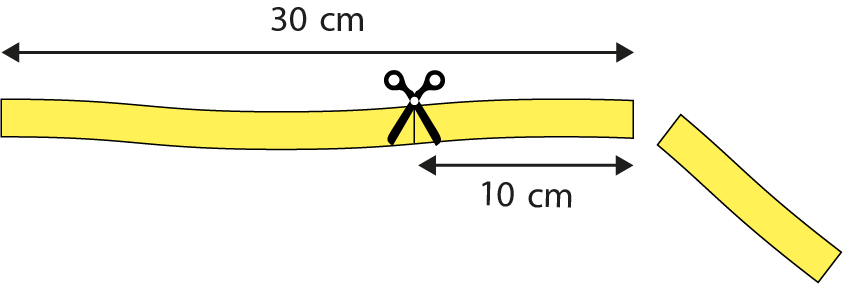 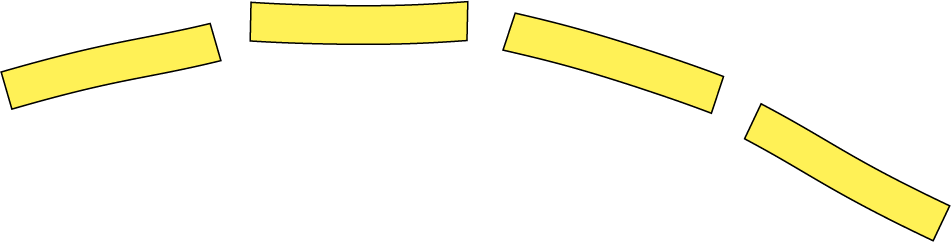 Three 10s are 30.
Four 10s are 40.
Two 10s are 20.
One 10 is 10.

Has Dana divided the ribbon into 10 equal pieces?
[Speaker Notes: Partitive (sharing) structure]
2.6 Quotitive and partitive division   Step 4:4
Hari’s method
40 cm
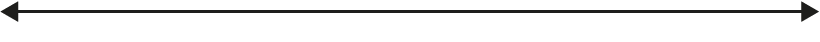 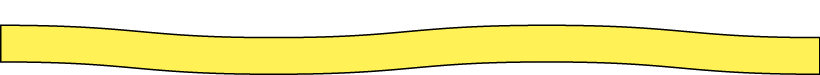 Hari writes:
4 x 10 = 40
so 
40 ÷ 10 = 4
Each piece must be 4 cm. He cuts the ribbon into 4 cm pieces
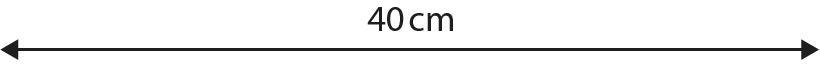 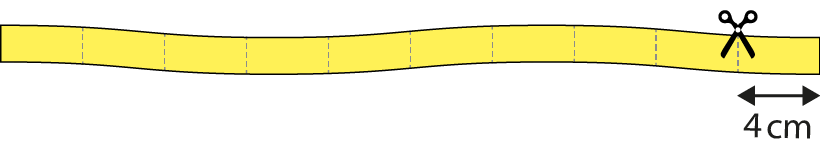 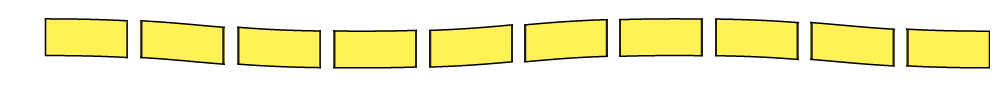 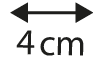 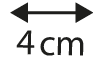 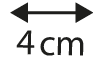 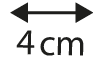 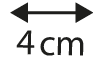 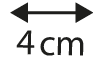 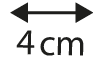 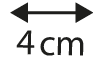 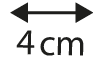 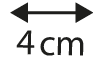 
Has Hari divided the ribbon into 10 equal pieces?
[Speaker Notes: Partitive (sharing) structure]
2.6 Quotitive and partitive division   Step 4:5
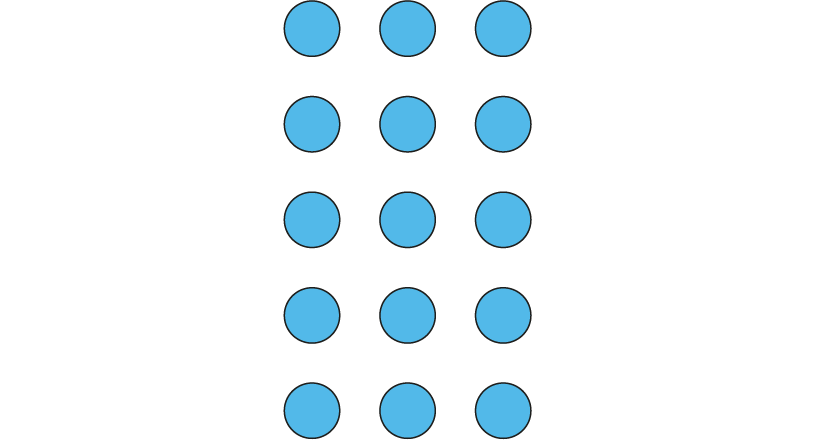 3 × 5 = 15
5 × 3 = 15
15 ÷ 5 = 3
2.6 Quotitive and partitive division   Step 4:6
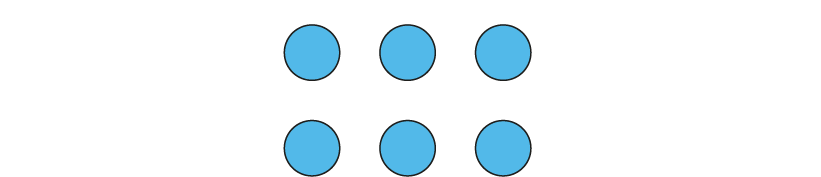 3 × 2 = 6
2 × 3 = 6
6 ÷ 2 = 3
2.6 Quotitive and partitive division   Step 4:7
6 children, equal number on each side. How many on each side?
6 ÷ 2
= 3
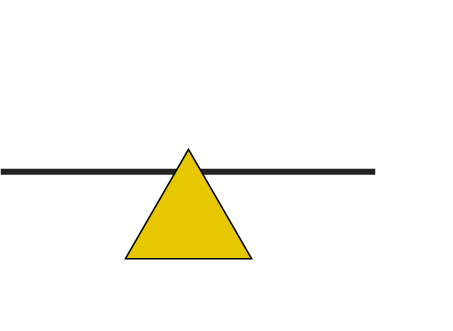 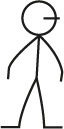 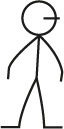 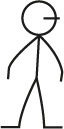 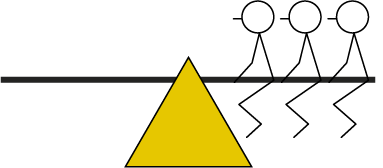 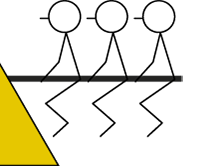 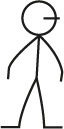 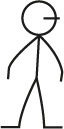 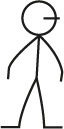 6 divided between 2 is equal to 3.
Half of 6 is 3.
[Speaker Notes: There are six children who want to play on the seesaw; 
an equal number of them should sit on each side. 
How many children should sit on each side?
Partitive (sharing) structure]
2.6 Quotitive and partitive division   Step 4:7
What do you notice?
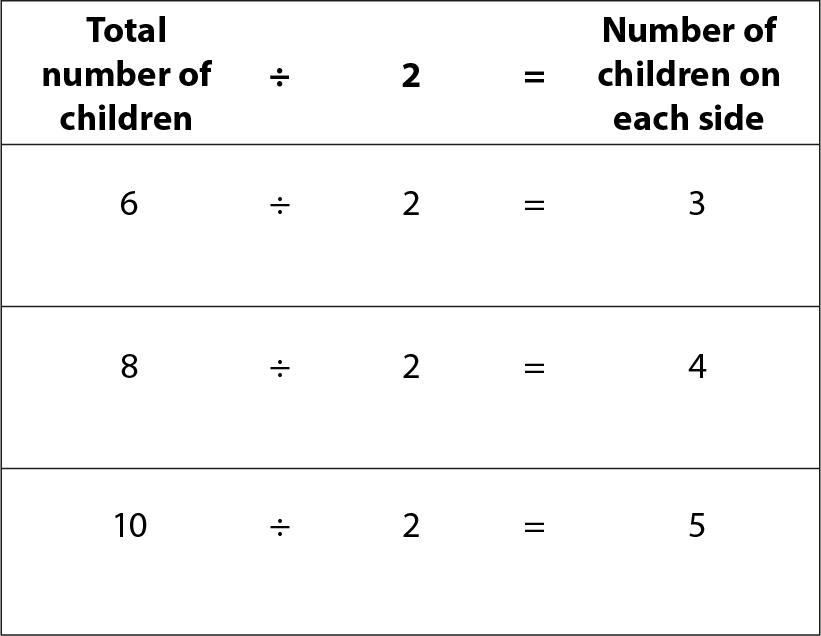 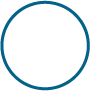 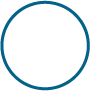 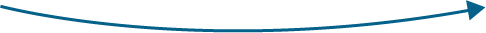 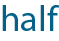 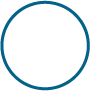 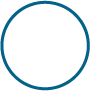 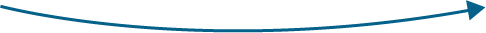 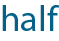 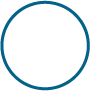 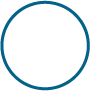 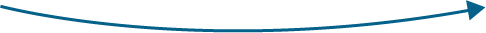 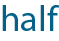 [Speaker Notes: Partitive (sharing) structure]
2.6 Quotitive and partitive division   Step 4:8
6 shoes, how many pairs?
6 ÷ 2 = 3
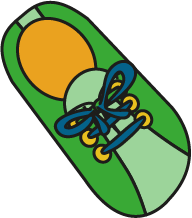 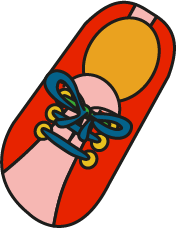 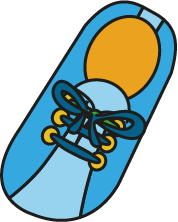 6 divided into groups of 2 is equal to 3.
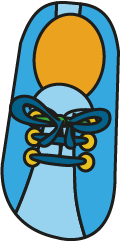 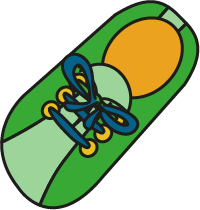 Half of 6 is 3.
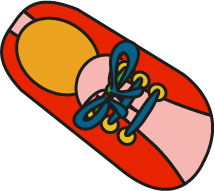 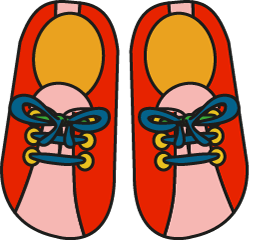 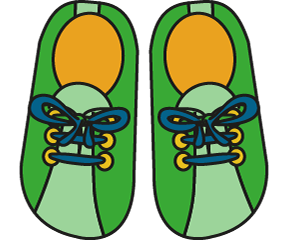 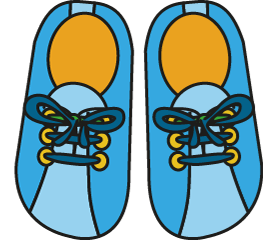 [Speaker Notes: There are six bowling shoes on a shelf. How many pairs is this?
Quotitive (grouping) structure]
2.6 Quotitive and partitive division   Step 4:8
What do you notice?
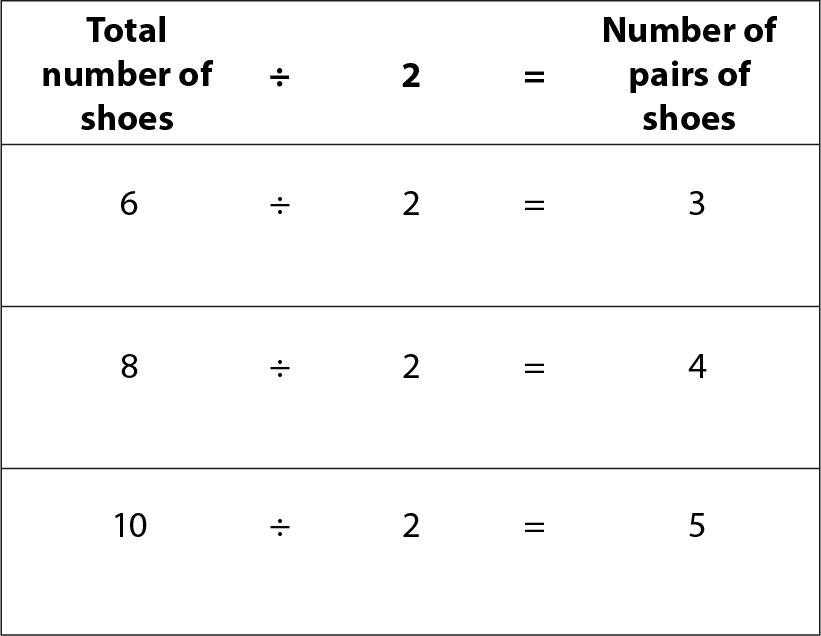 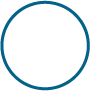 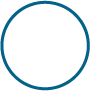 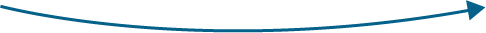 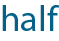 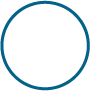 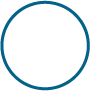 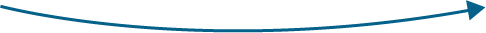 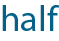 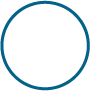 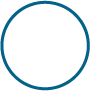 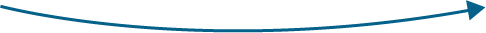 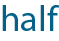 [Speaker Notes: Quotitive (grouping) structure]
2.6 Quotitive and partitive division   Step 4:11
62
2
7
100
5
31
34
48
99
43
4
2.6 Quotitive and partitive division   Step 5:4
1 × 5 = 5
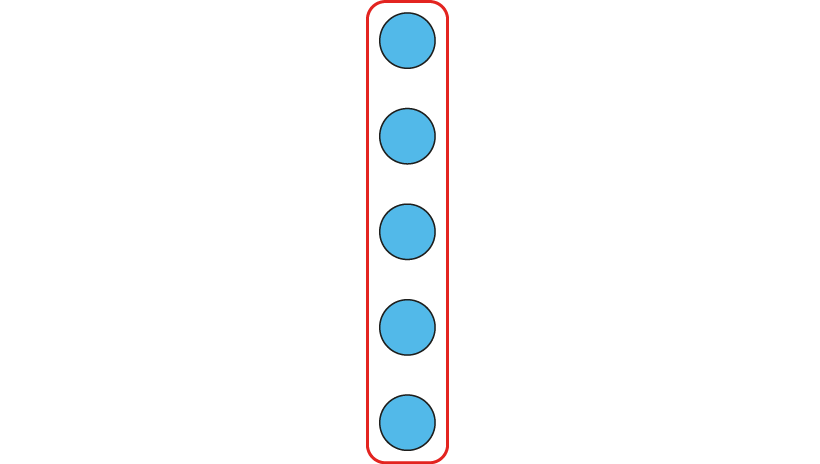 5 × 1 = 5
One of the factors is 1 so the product is equal to the other factor.
One 5 is equal to 5.
5, one time is equal to 5.
2.6 Quotitive and partitive division   Step 5:4
5 biscuits into bags of 5. How many bags?
5 ÷ 5 =
1
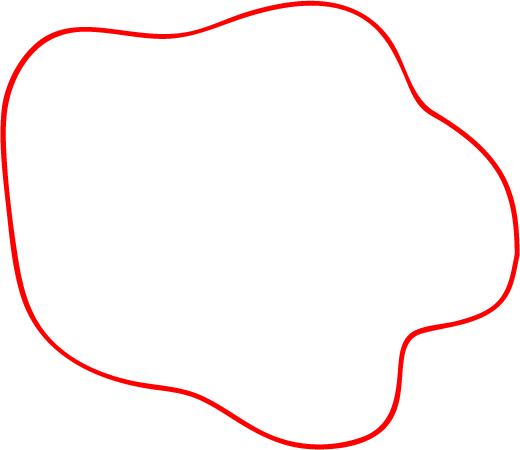 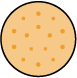 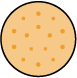 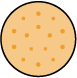 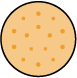 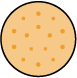 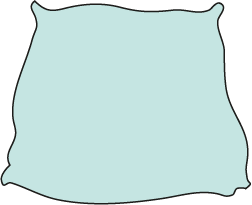 [Speaker Notes: I am putting biscuits into bags of five. I have five biscuits. 
How many bags of five can I make?
Quotitive (grouping) structure]
2.6 Quotitive and partitive division   Step 5:4
1 × 5 = 5
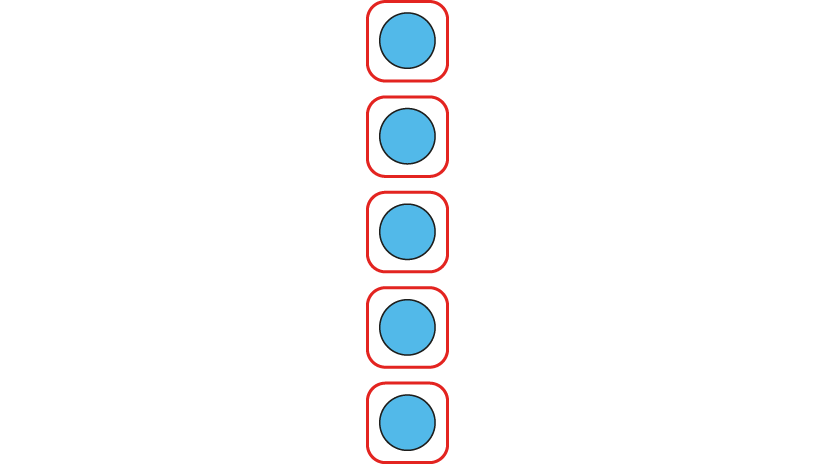 5 × 1 = 5
One of the factors is 1 so the product is equal to the other factor.
1, five times is equal to 5.
Five 1s is equal to 5.
2.6 Quotitive and partitive division   Step 5:4
5 people, 5 apples. How many apples each?
5 ÷ 5 =
1
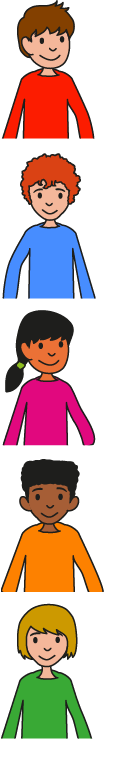 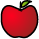 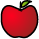 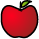 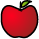 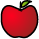 [Speaker Notes: I am sharing apples among five people. 
I have five apples. How many will each person get?
Partitive (sharing) structure]
2.6 Quotitive and partitive division   Step 5:5
5 × 1 = 5
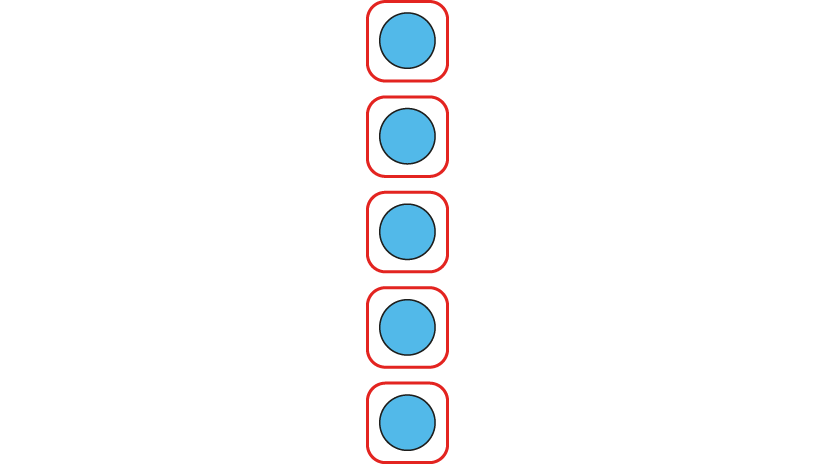 1 × 5 = 5
One of the factors is 1 so the product is equal to the other factor.
Five 1s is equal to 5.
1, five times is equal to 5.
2.6 Quotitive and partitive division   Step 5:4
5 biscuits into bags of 1. How many bags?
5
5 ÷ 1 =
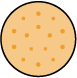 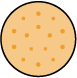 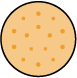 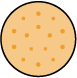 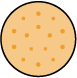 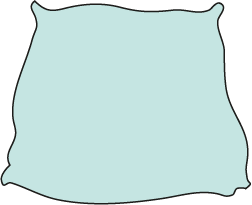 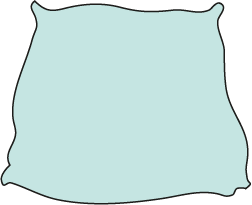 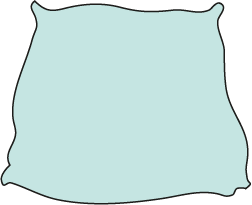 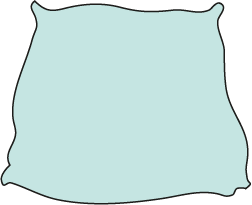 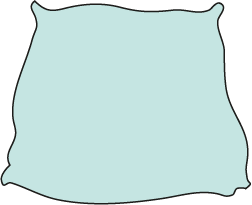 …
…
…
…
[Speaker Notes: I am putting biscuits into bags of one. 
I have five biscuits. How many bags of one can I make?
Quotitive (grouping) structure]
2.6 Quotitive and partitive division   Step 5:5
5 × 1 = 5
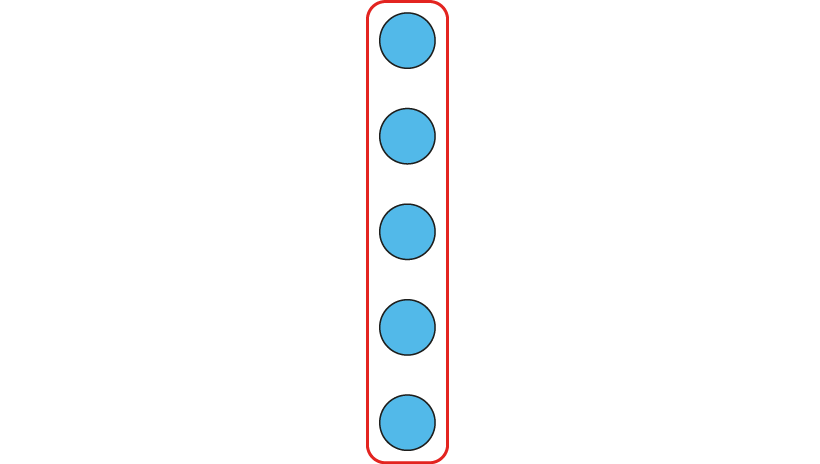 1 × 5 = 5
One of the factors is 1 so the product is equal to the other factor.
5, one time is equal to 5
One 5 is equal to 5.
2.6 Quotitive and partitive division   Step 5:5
Share 5 apples between 1 person. How many will the person get?
5 ÷ 1
= 5
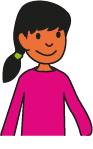 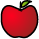 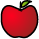 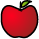 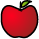 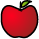 [Speaker Notes: I am sharing apples between one person. I have five apples. How many will the person get?
Partitive (sharing) structure]
2.6 Quotitive and partitive division   Step 5:6
Fill in the missing numbers.
0
10
5
1